Weather and Climate
Information
Developing and Using Models
Analyzing and Interpreting Data
Planning and Carrying Out Investigations
Constructing Explanations and Designing Solutions
1. Patterns
3. Scale, proportion and quantity
4. Systems and system models
5. Energy and matter
What is the weather?
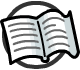 Weather is a description of what it is like outside right now. This includes:
temperature
 rain or snow
 wind
 cloud.
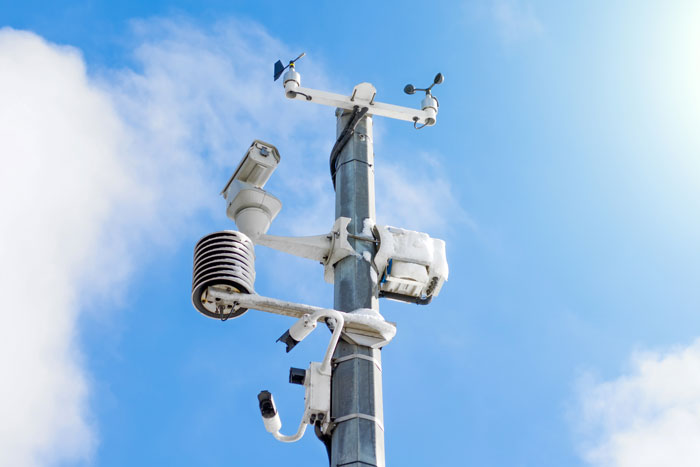 How do scientists record weather?
They record weather across different times and areas. This helps them to order to identify patterns and make predictions about what sort of weather might happen next.
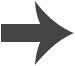 [Speaker Notes: Teacher notes
You could students to write a letter describing the weather at the moment. If students struggle with you could ask them to draw a picture or use any weather symbols they know.’ If you were writing to someone in another country about the weather in your region right now what information would you include? You could also talk about how they could find more accurate data on the weather – e.g. measuring temperature, precipitation, etc.

The image shows an automatic weather station, with a weather monitoring system and video cameras for observation.

Photo credit: © aapsky, Shutterstock.com 2018]
Comparing weather (1)
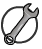 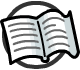 Here is the weather for San Francisco for two weeks in June.
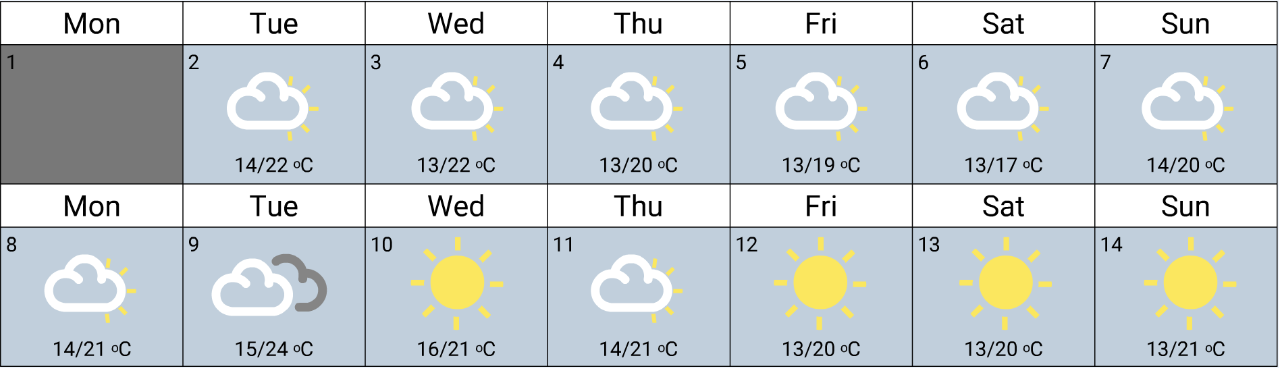 Here is the data for New York during the same period.
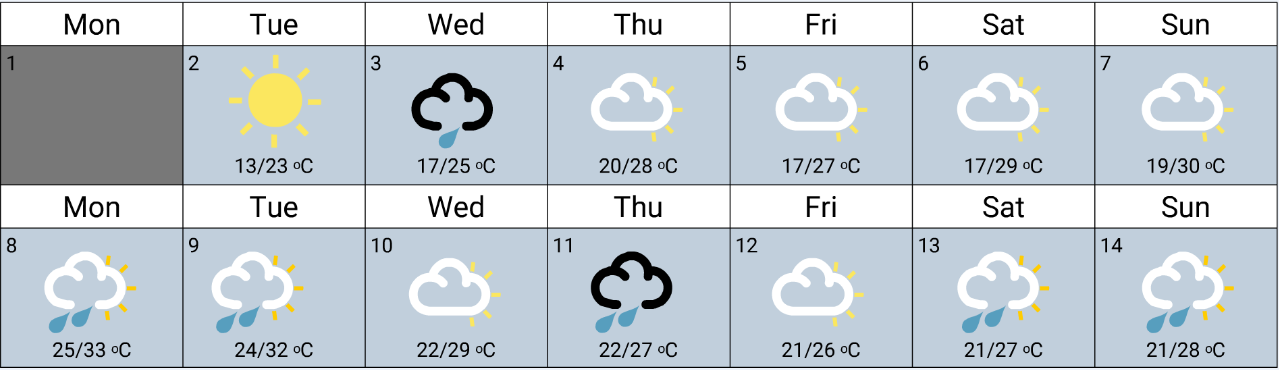 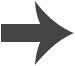 [Speaker Notes: Teacher notes
As a class you could collect your own weather information over two weeks and compare it that of another region. If you are collecting temperature readings make sure that students understand the importance of collecting the temperature at the same time(s) every day. 

This slide covers the Science and Engineering Practice:
Analyzing and Interpreting Data: Represent data in tables and/or various graphical displays (bar graphs, pictographs, and/or pie charts) to reveal patterns that indicate relationships.]
Comparing weather (2)
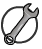 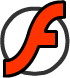 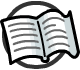 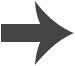 [Speaker Notes: Teacher notes
Students could analyze the weather information to help them answer these questions, by representing data in tables or graphical displays. Talk through the limitations of the data as an illustration of the weather in June for these two cities. Is there anything that could have affected the data (i.e. unusual weather fronts, storm, etc.) 

This slide covers the Science and Engineering Practices:
Analyzing and Interpreting Data: Analyze data using tools, technologies, and/or models (e.g., computational, mathematical) in order to make valid and reliable scientific claims or determine an optimal design solution.
Analyzing and Interpreting Data: Consider limitations of data analysis (e.g., measurement error, sample selection) when analyzing and interpreting data.]
Predicting the weather
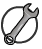 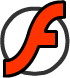 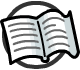 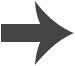 [Speaker Notes: Teacher notes
Ask students to explain what each symbol on the key means.  You could use this map to show the student’s predictions for San Francisco and New York based on their answers to the previous slide. Or you could ask students to use the map to predict weather for your region.

This slide covers the Science and Engineering Practice:
Analyzing and Interpreting Data: Represent data in tables and/or various graphical displays (bar graphs, pictographs, and/or pie charts) to reveal patterns that indicate relationships.]
The movement of air
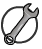 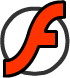 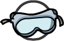 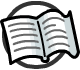 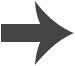 [Speaker Notes: Teacher notes 
It may be helpful to introduce the idea of density, explaining that warm water or warm air rises because it is less dense, or lighter, than cooler air.

This slide covers the Science and Engineering Practices:
Developing and Using Models: Develop a model using an analogy, example, or abstract representation to describe a scientific principle or design solution.
Planning and Carrying Out Investigations: Make observations and/or measurements to produce data to serve as the basis for evidence for an explanation of a phenomenon or test a design solution.
Constructing Explanations and Designing Solutions: Use evidence (e.g., measurements, observations, patterns) to construct or support an explanation or design a solution to a problem.]
Air pressure and the weather
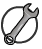 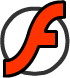 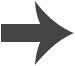 [Speaker Notes: This slide covers the Science and Engineering Practice:
Developing and Using Models: Develop a model using an analogy, example, or abstract representation to describe a scientific principle or design solution.]
What is climate?
Climate describes the typical weather conditions for an area through the year.
Scientists calculate an average temperature for each day of the year using data recorded over many years.
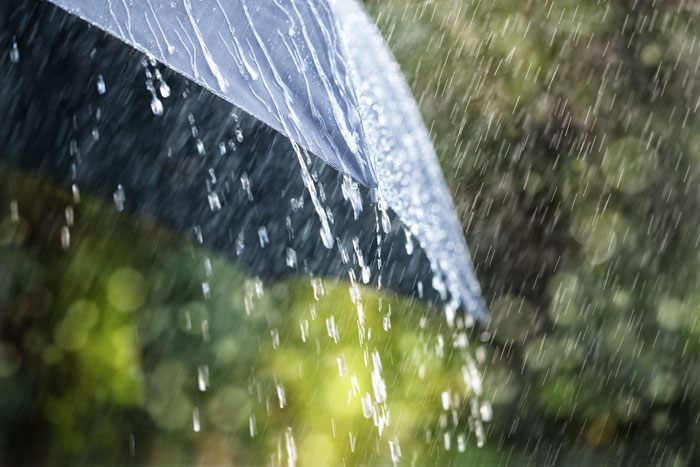 This helps us know what it might be like in January or August in a certain place. However, the actual weather on any specific day may be very different to the average.
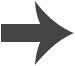 [Speaker Notes: Photo credit: © Brian A Jackson, Shutterstock.com 2018]
The Earth’s climate
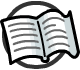 Why is the climate different in different places?
There are lots of different reasons, but one of the main ones is to do with where on the Earth a place is located.
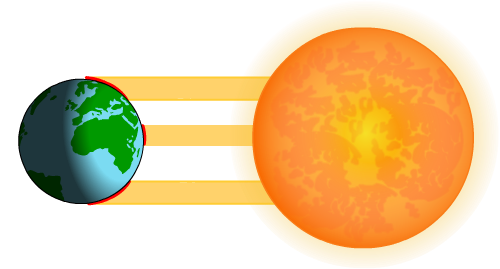 Because of Earth’s shape, areas closer to the equator get more concentrated sunlight than areas further away from it.
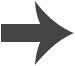 [Speaker Notes: Teacher notes
Make sure students understand what the equator is and where it is located. You could ask students if they can guess any other factors that affect climate. This could include how close a location is to an ocean (Coastal areas in the mid-latitudes often have cooler summers and warmer winters than areas that are inland. The ocean also provides a source of moisture) and altitude (high altitudes having a cooler climate than lower).]
Global climate zones
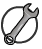 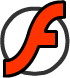 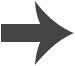 [Speaker Notes: This slide covers the Science and Engineering Practices:
Analyzing and Interpreting Data: Represent data in tables and/or various graphical displays (bar graphs, pictographs, and/or pie charts) to reveal patterns that indicate relationships.
Analyzing and Interpreting Data: Analyze data using tools, technologies, and/or models (e.g., computational, mathematical) in order to make valid and reliable scientific claims or determine an optimal design solution.]
Using climate zone data
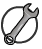 We can use the data on climate zones to help us understand the typical weather over the year.
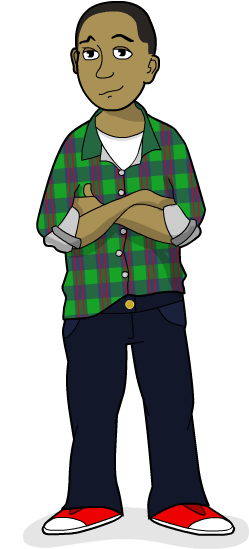 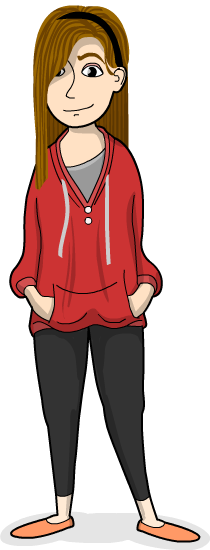 What changes are there throughout the year, in the tropical climate zone?
Which climate zone experiences the highest level of precipitation in one month?
Which climate has the largest range of temperatures?
Can you think of any other ways to describe the data?
[Speaker Notes: This slide covers the Science and Engineering Practice:
Analyzing and Interpreting Data: Analyze data using tools, technologies, and/or models (e.g., computational, mathematical) in order to make valid and reliable scientific claims or determine an optimal design solution.]